Основні безпеки харчування.Хвороби до яких призводить неякісне,незбалансоване харчування
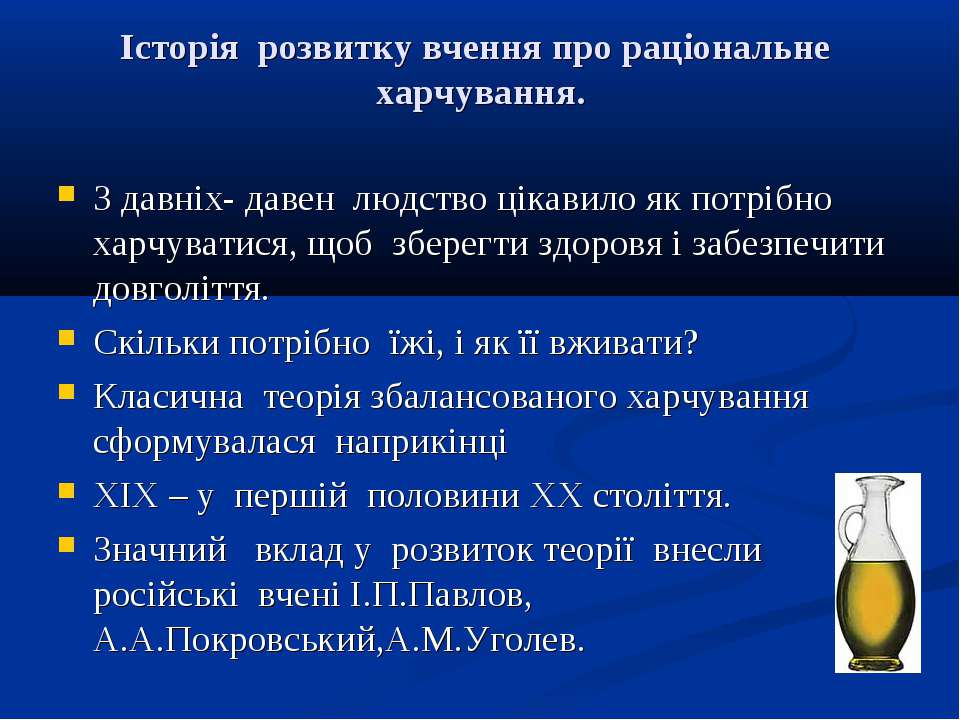 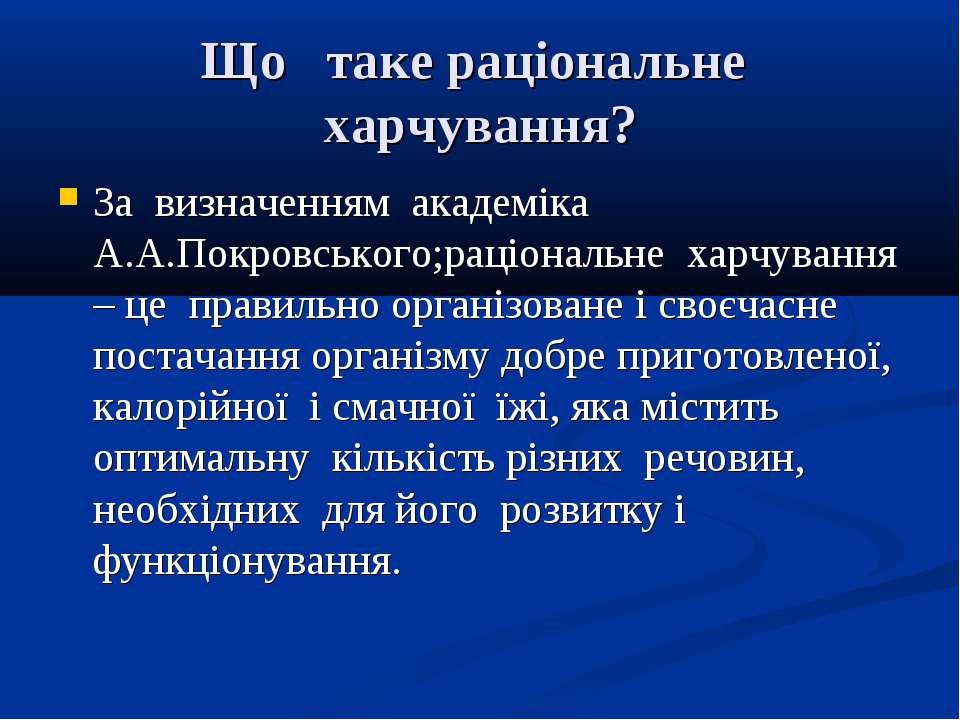 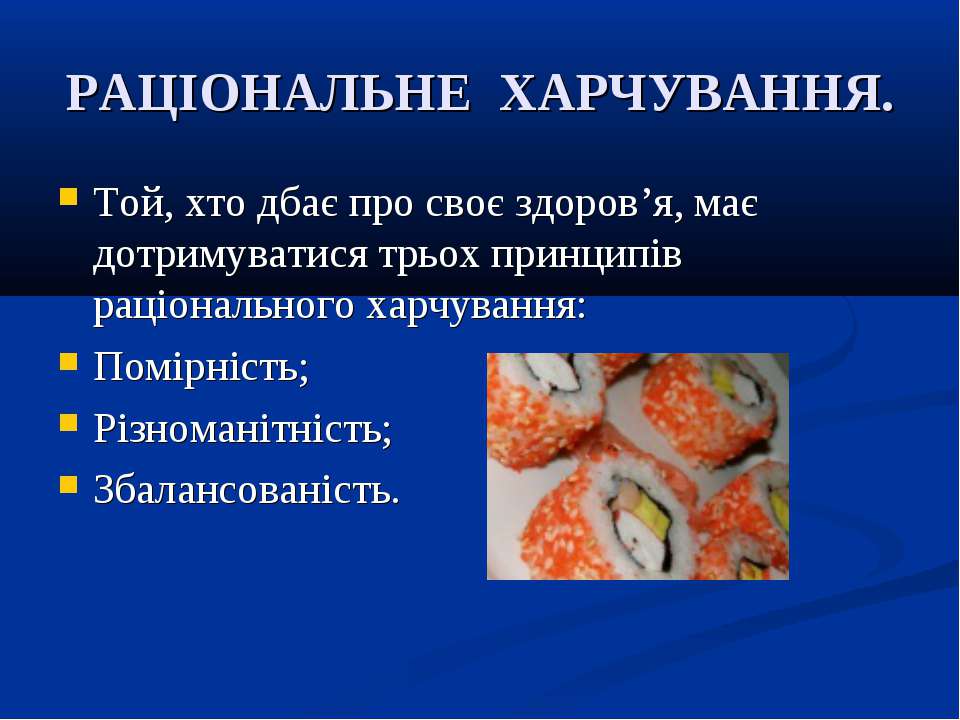 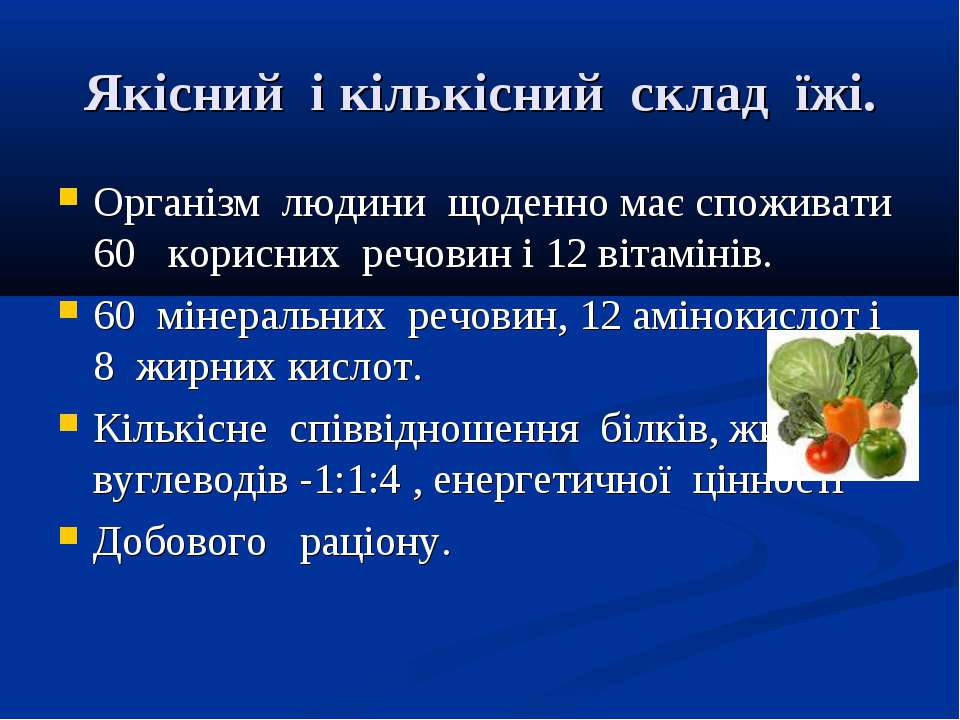 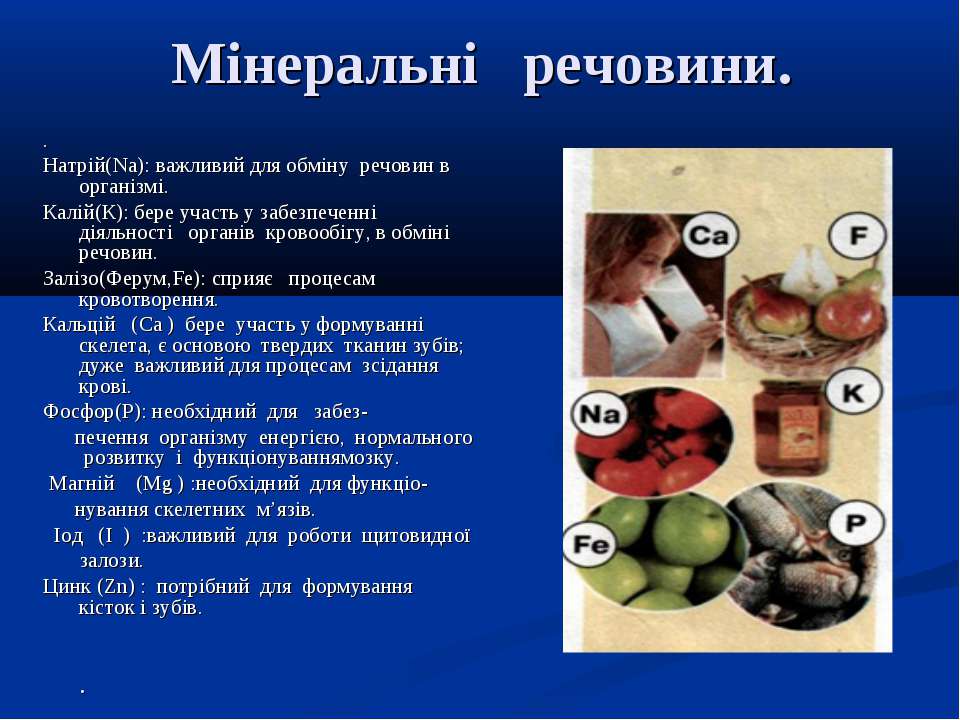 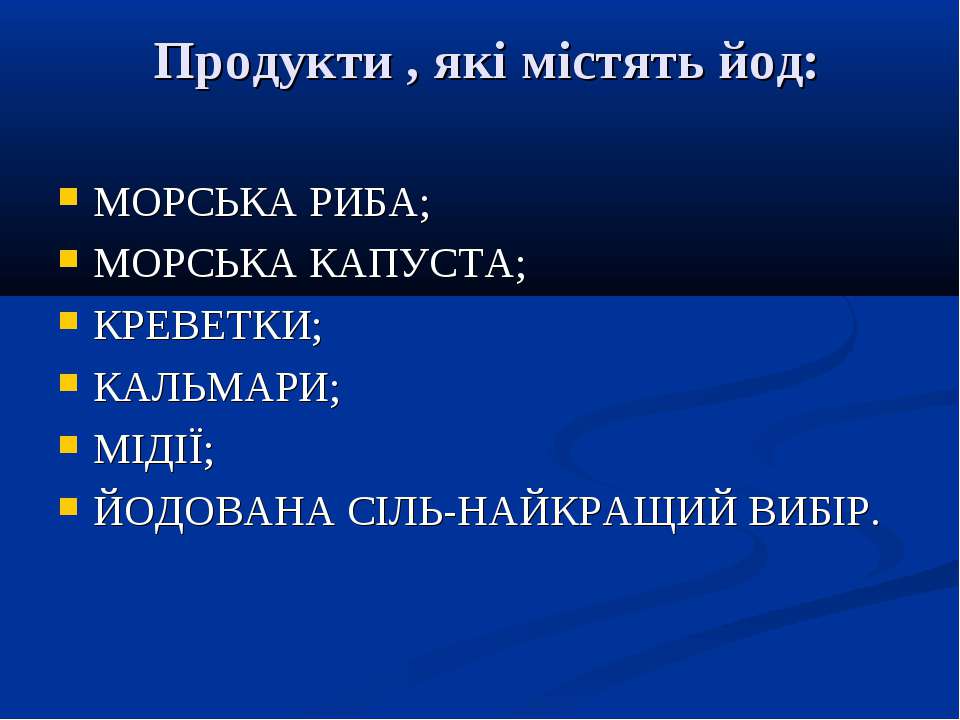 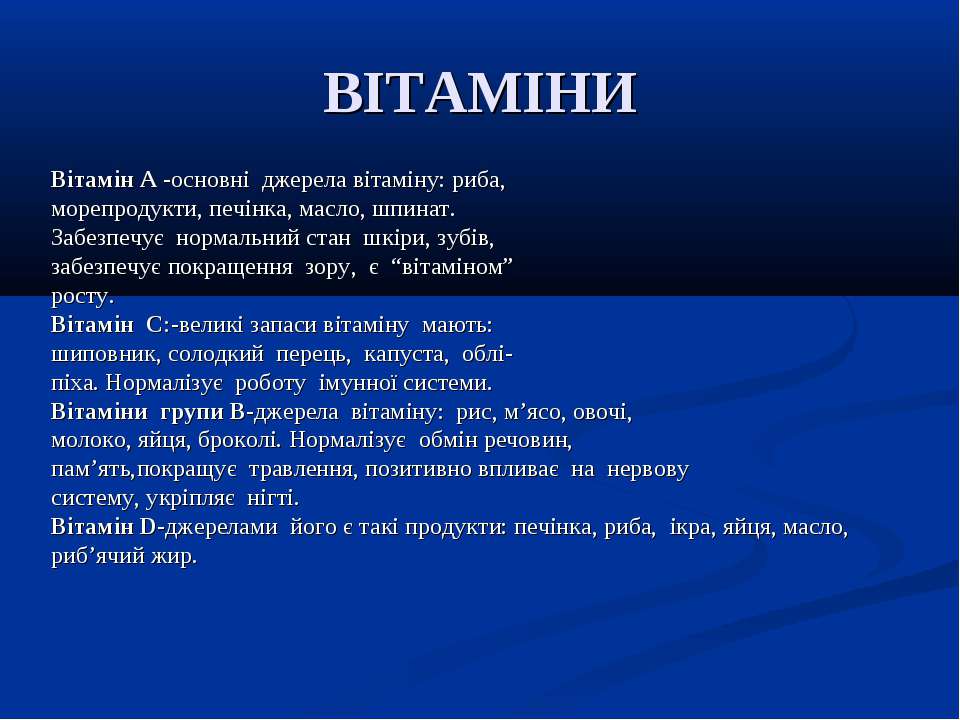 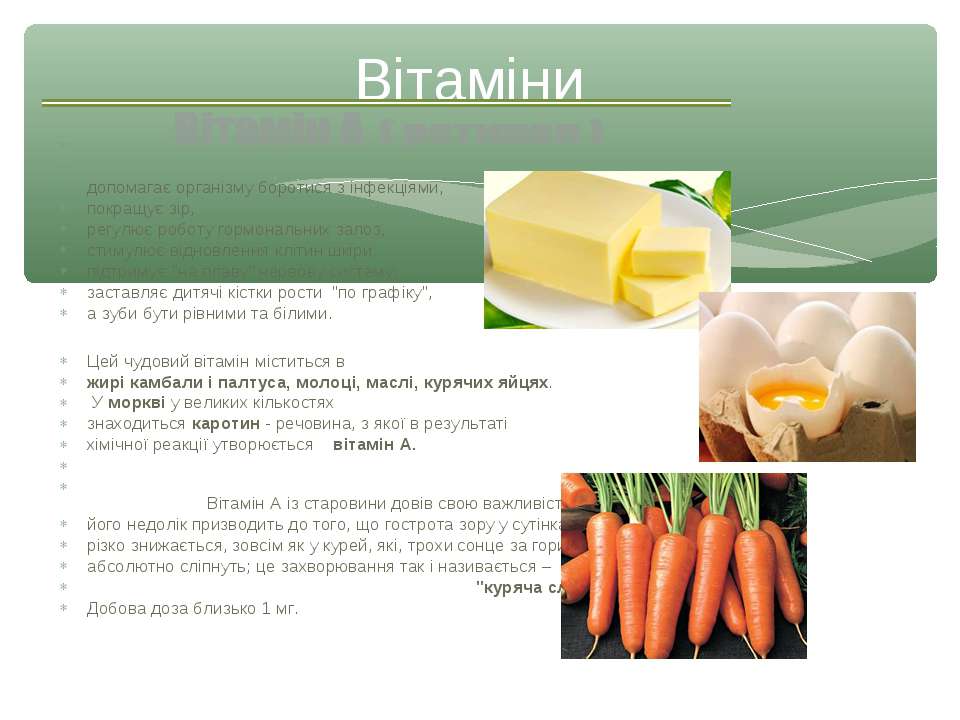 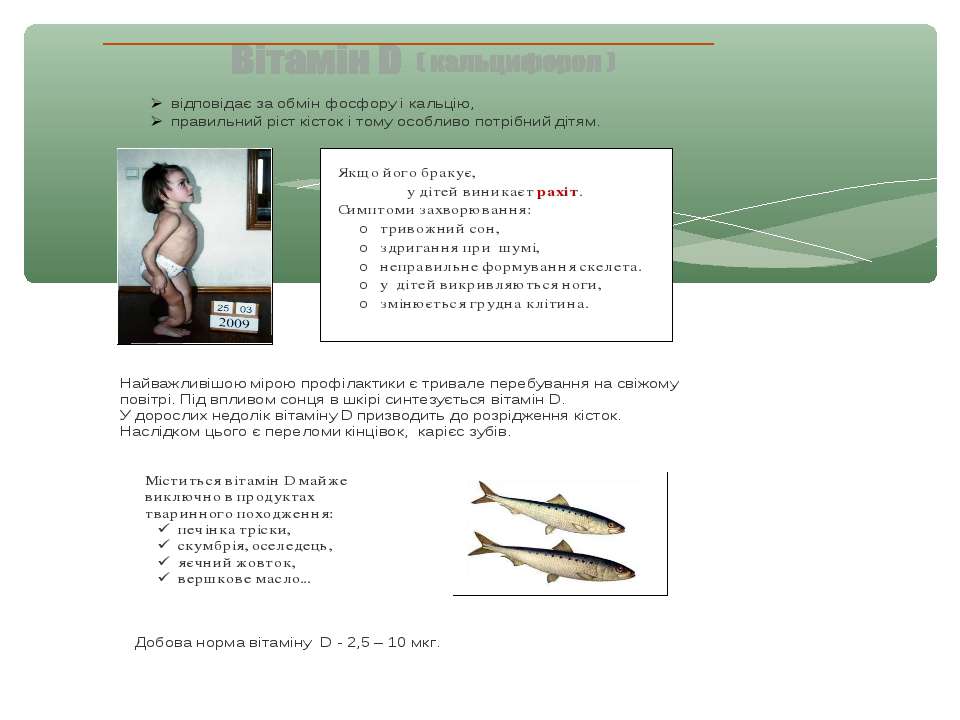 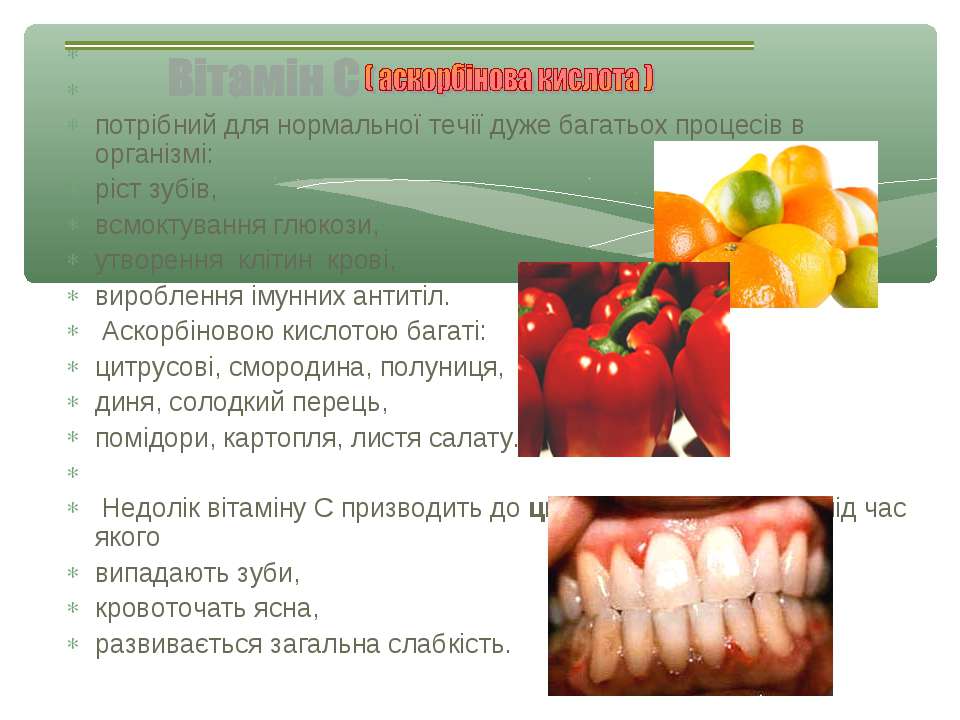 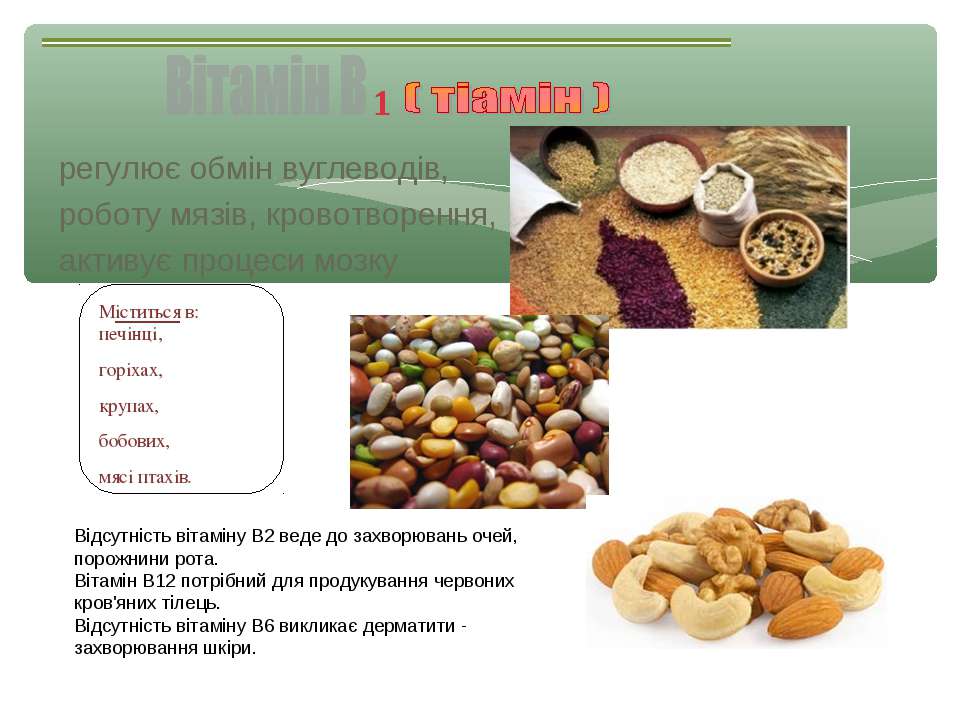 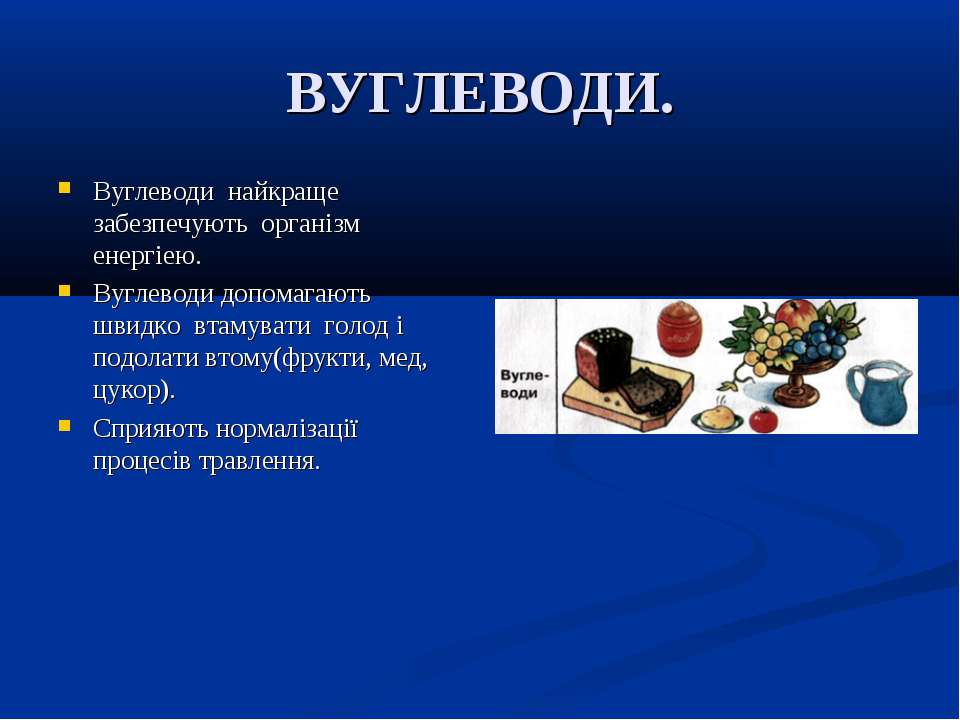 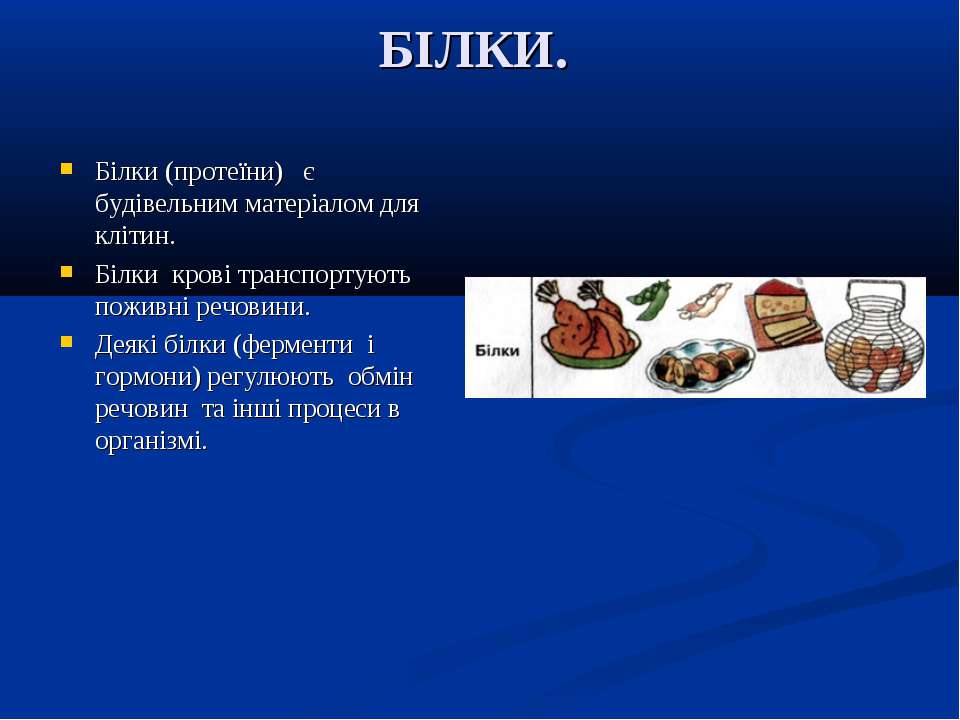 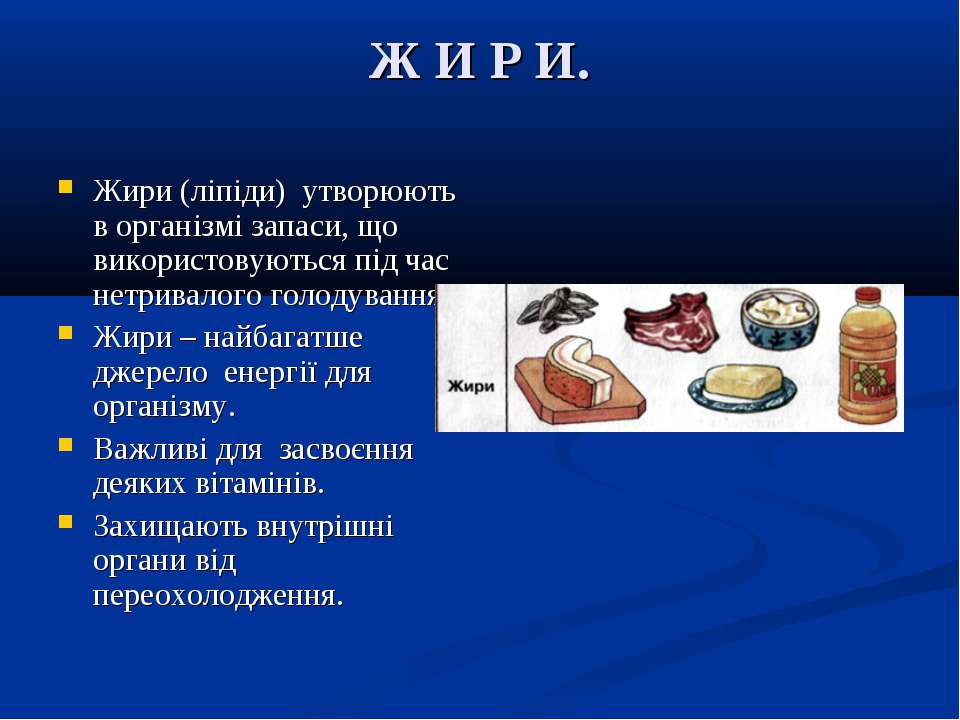 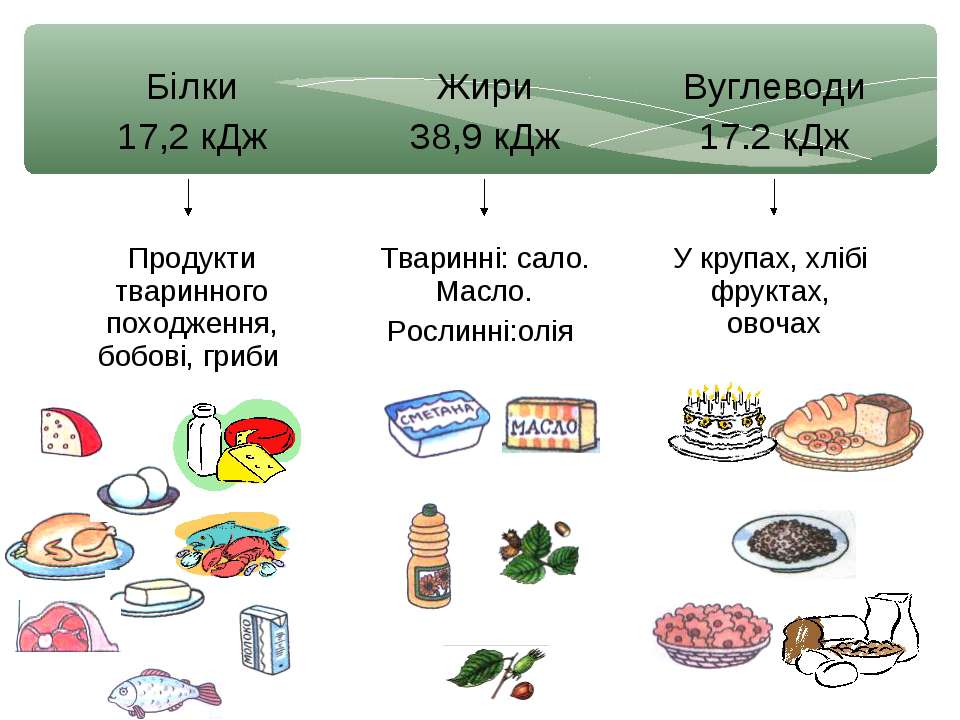 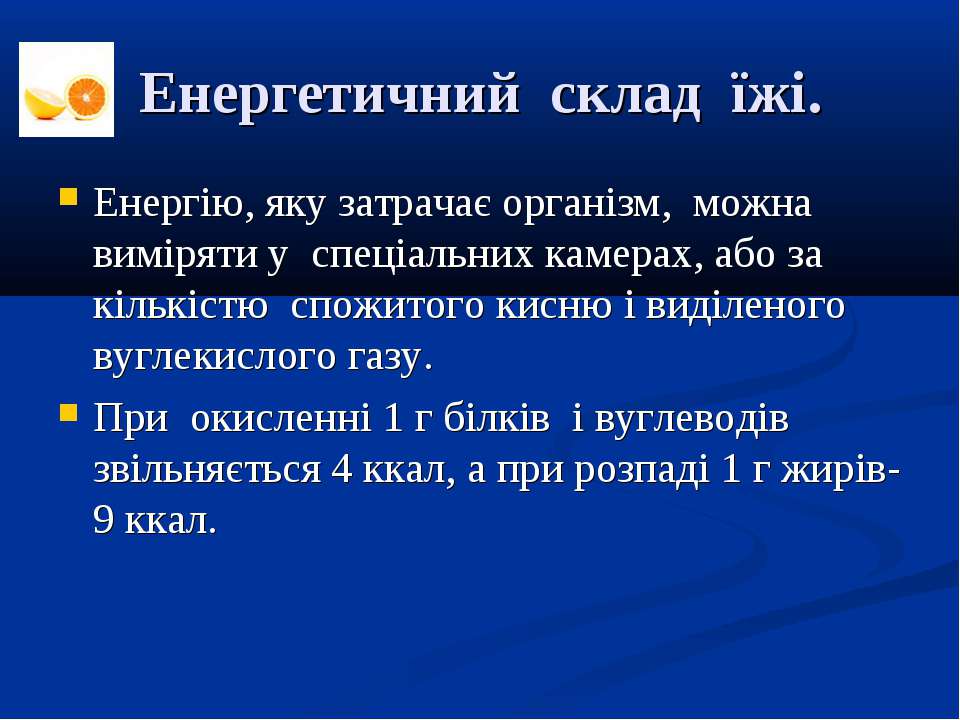 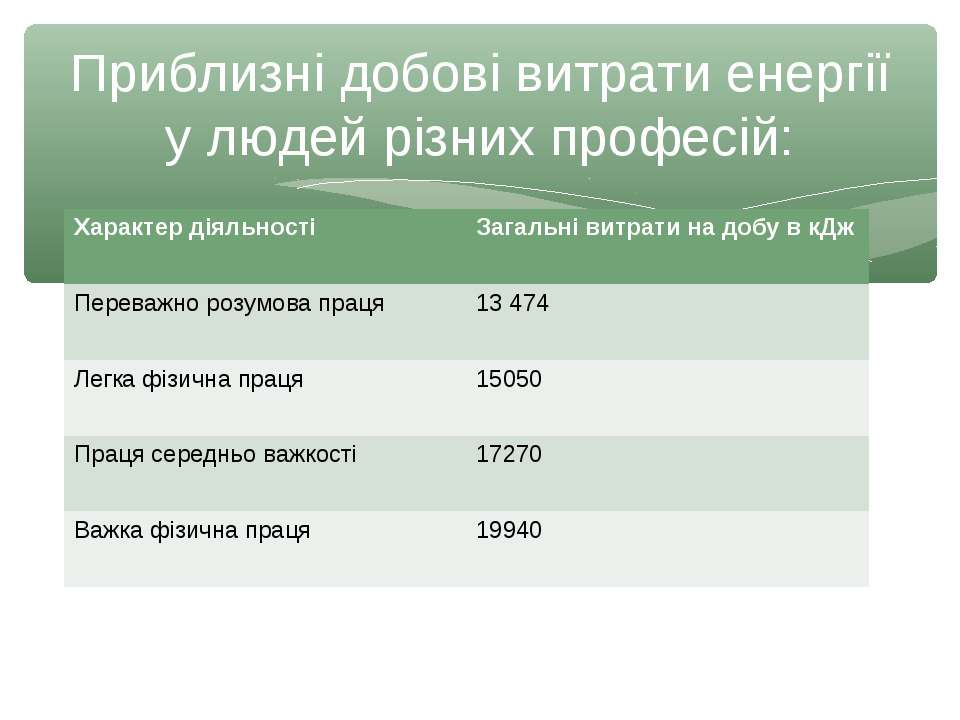 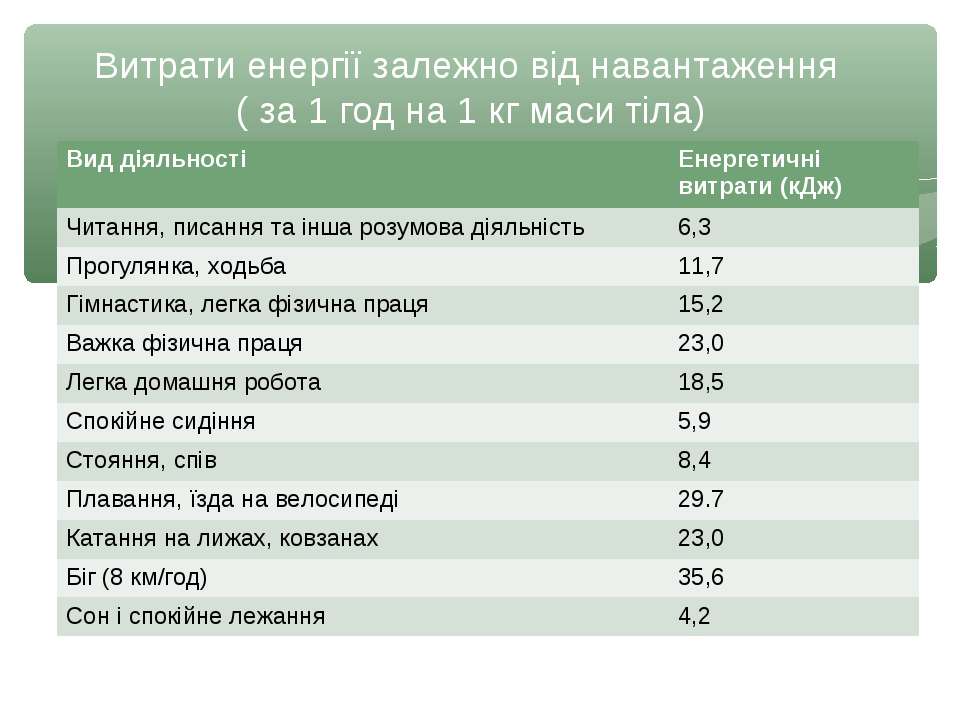 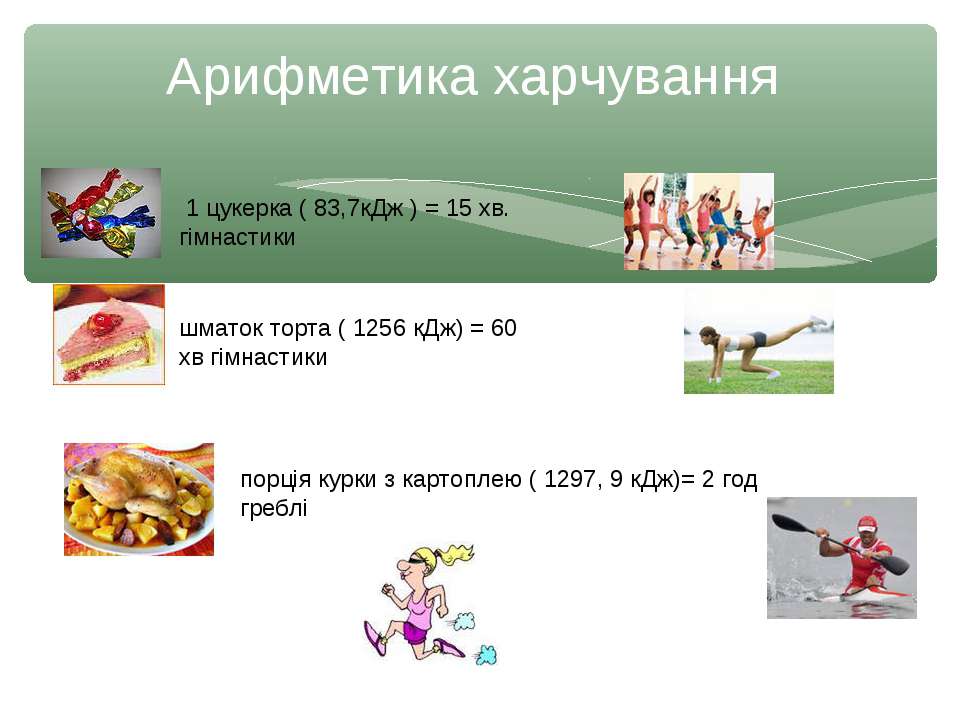 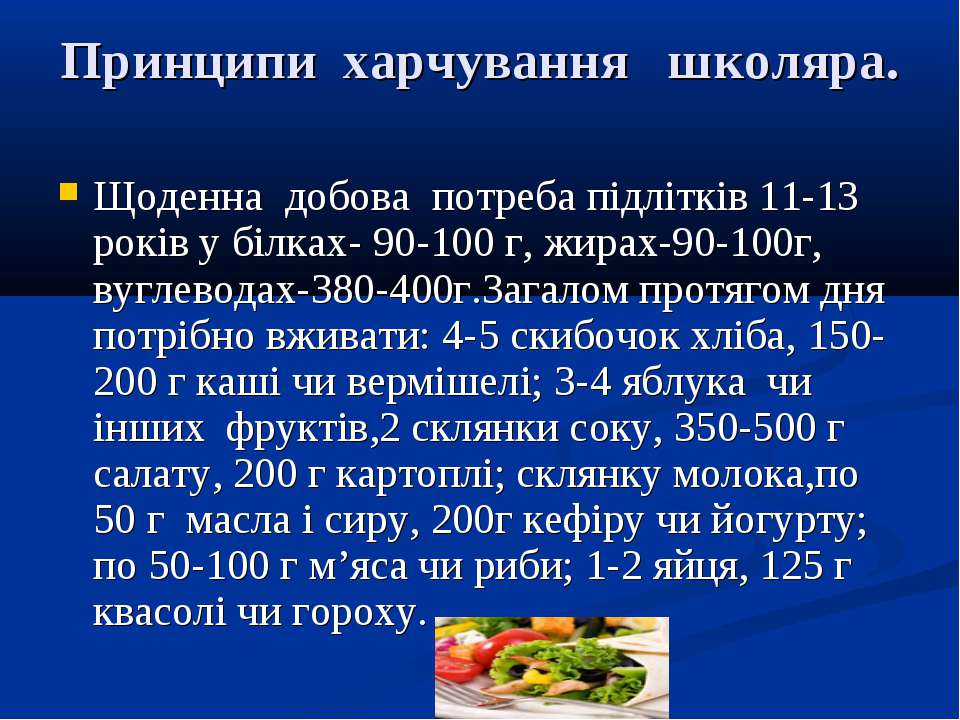 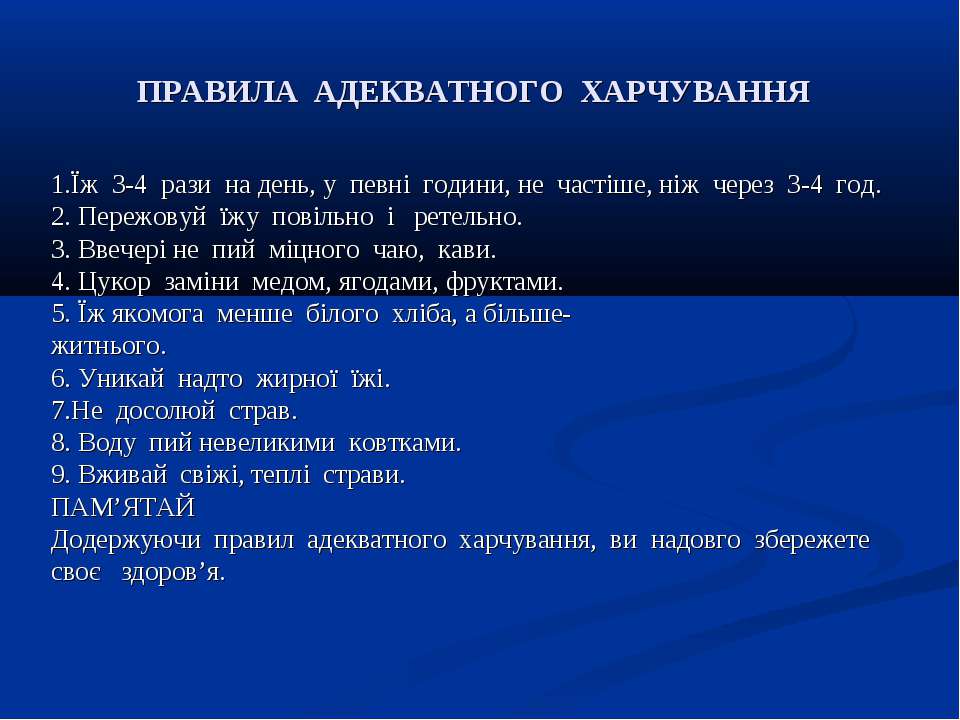 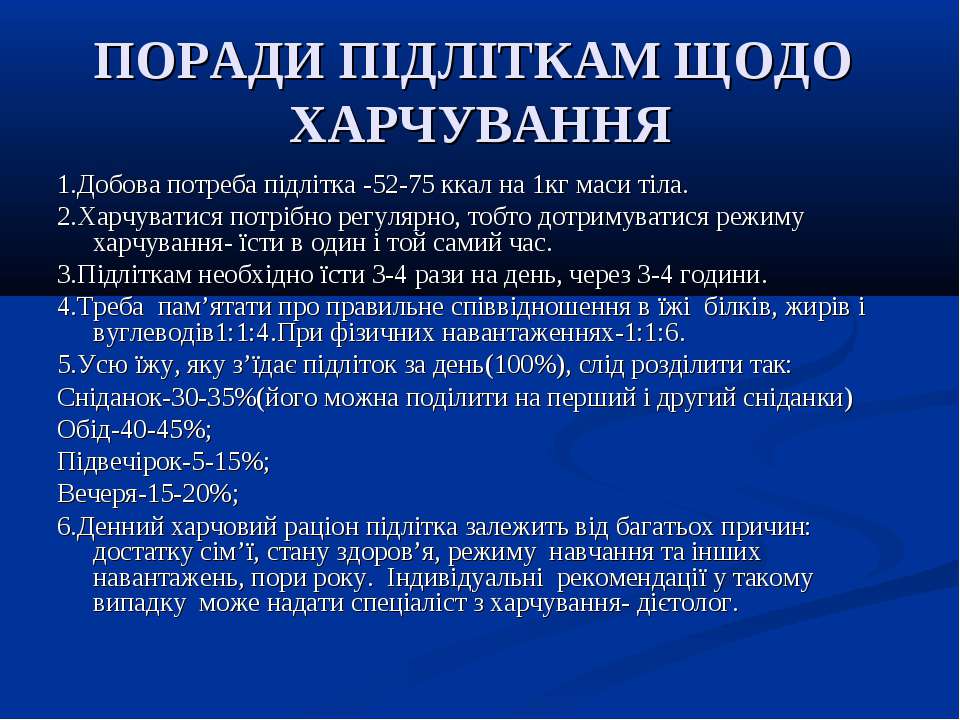 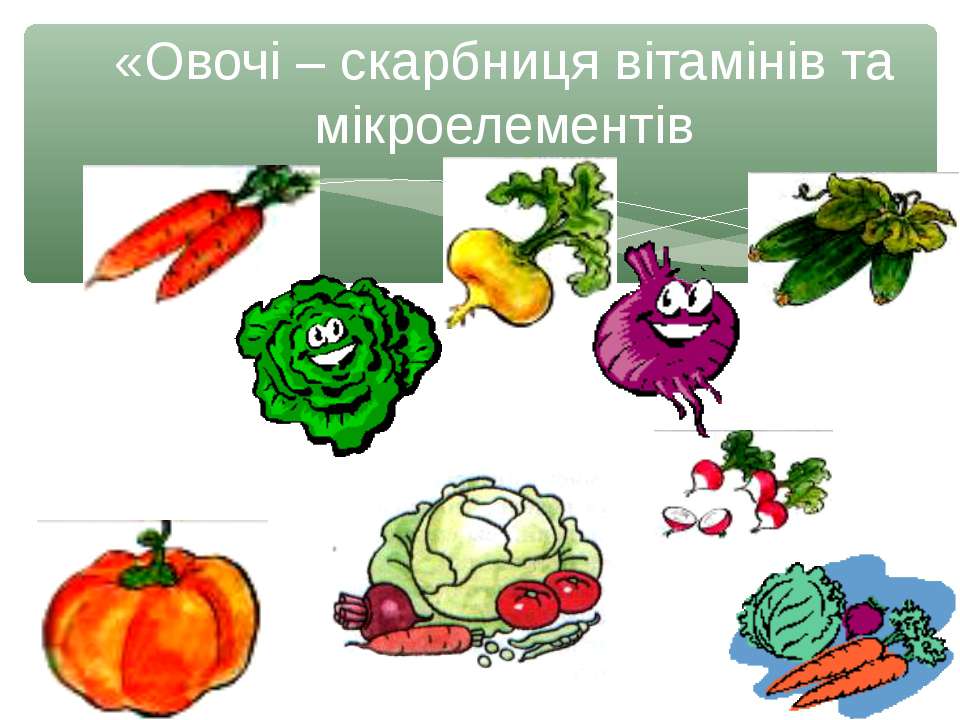 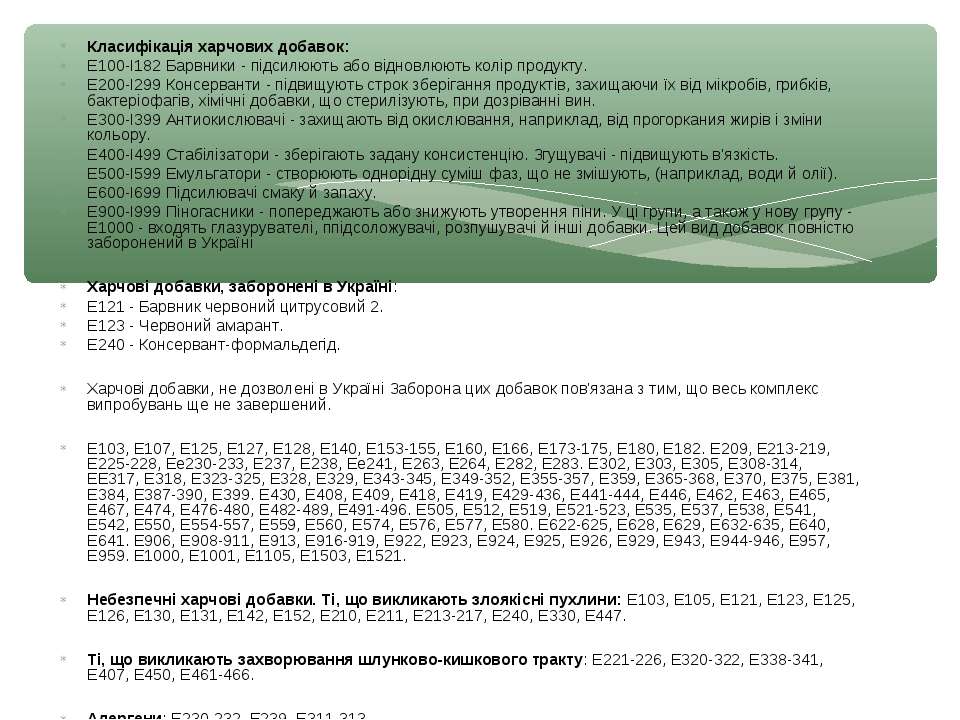 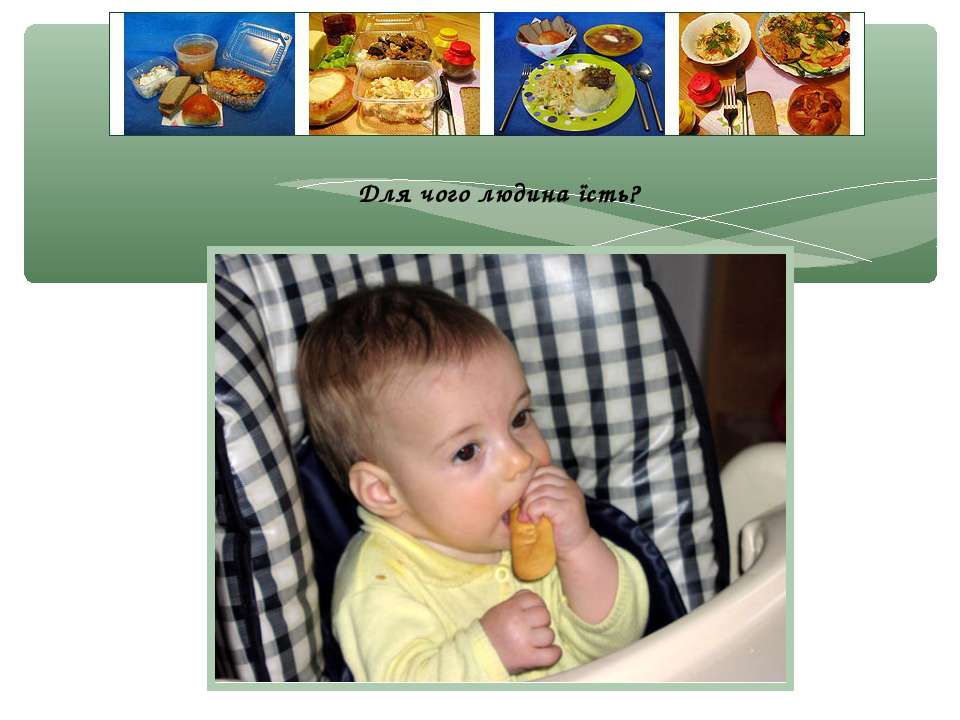 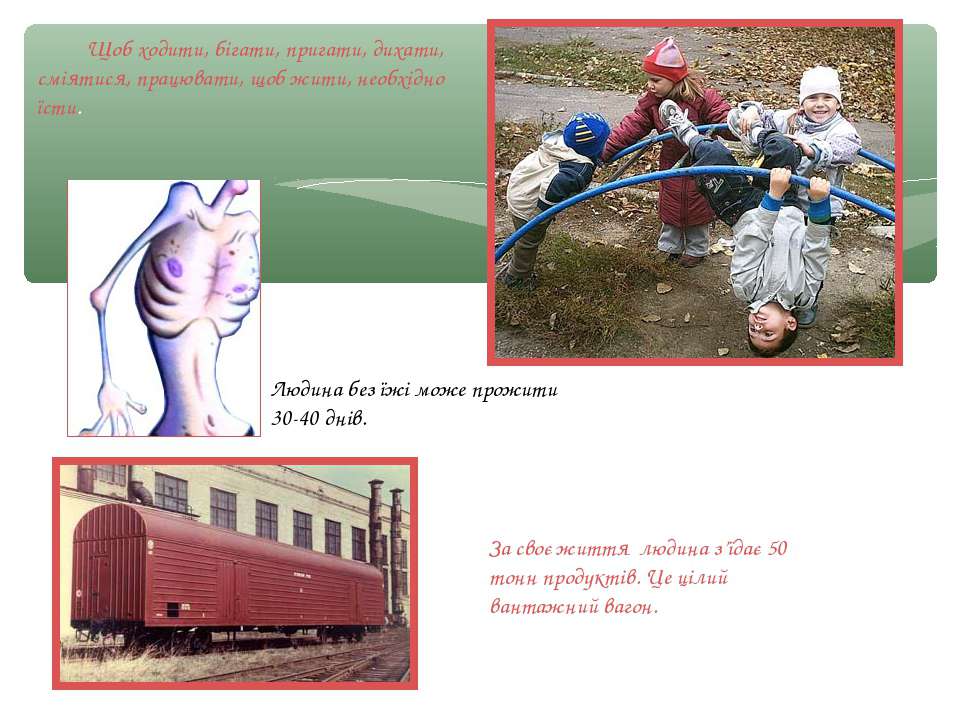 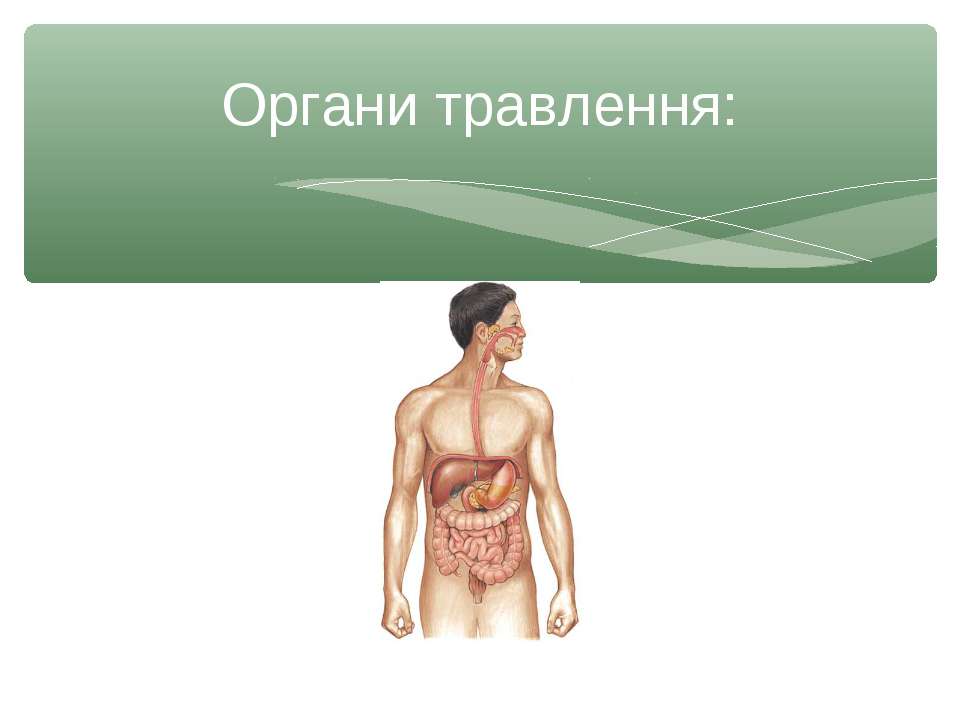 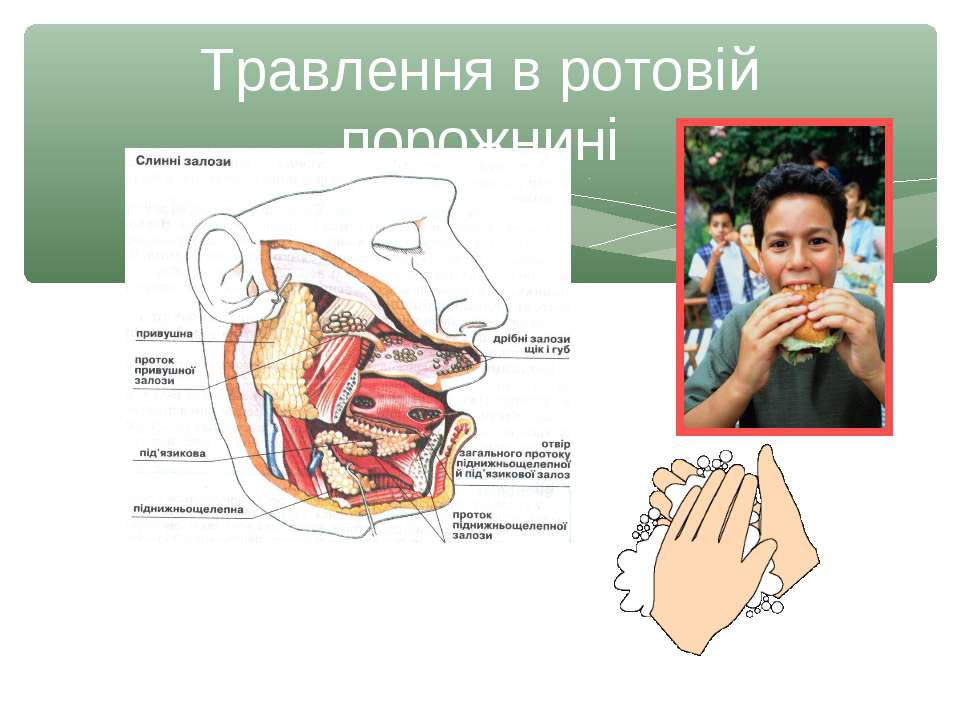 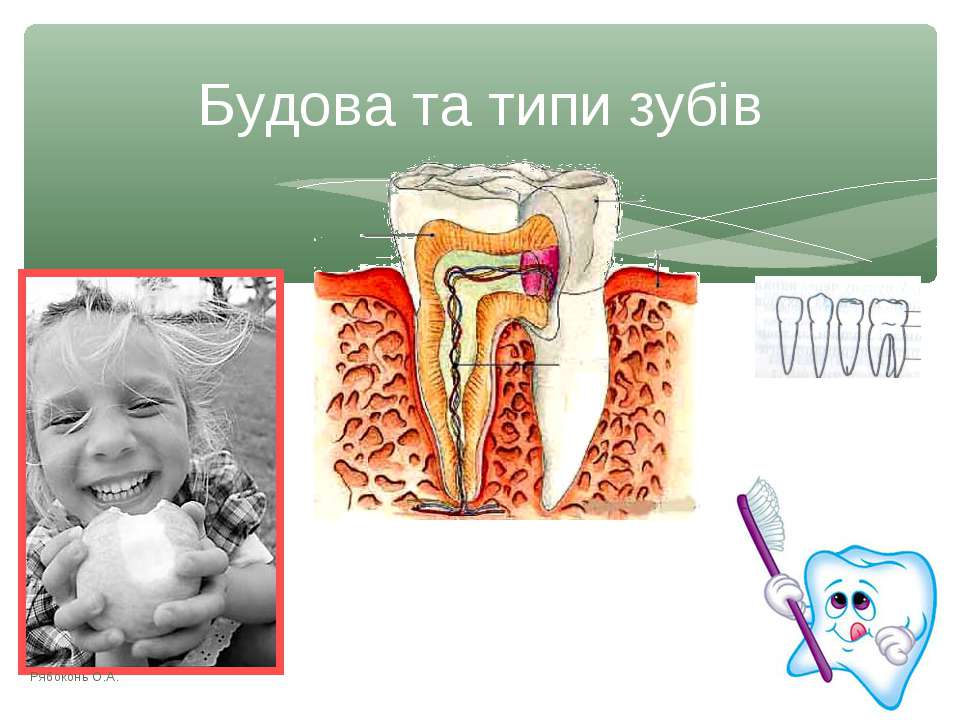 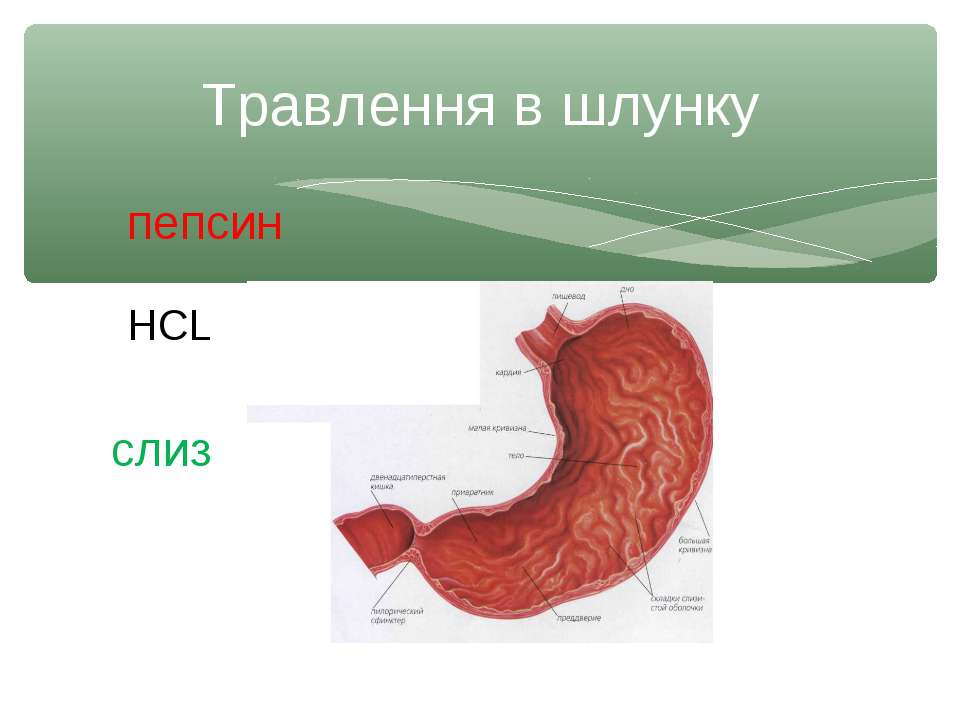 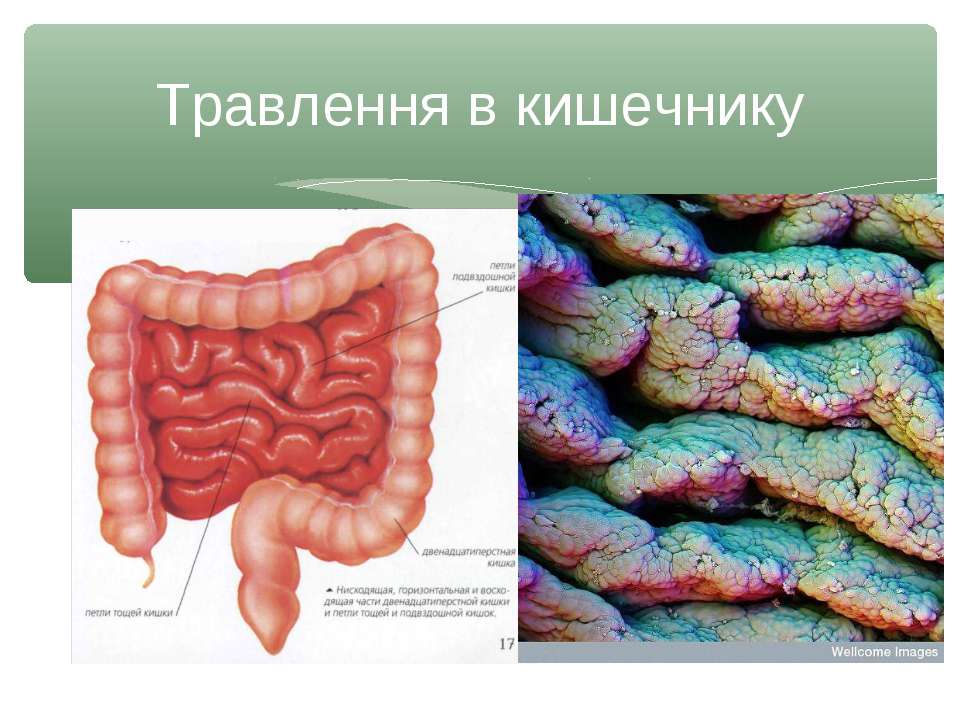 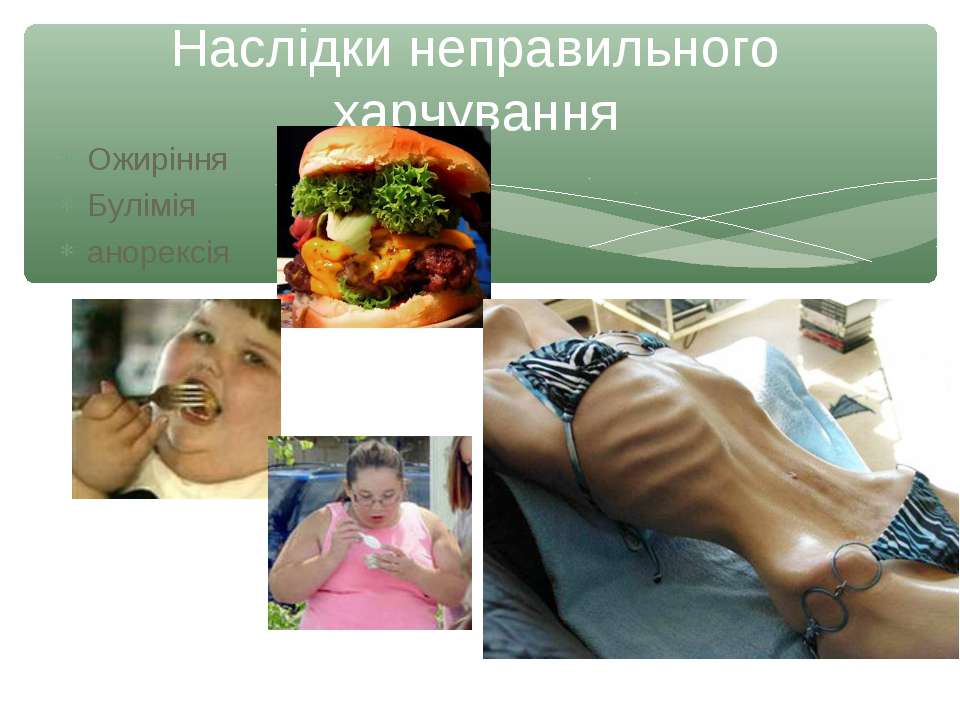 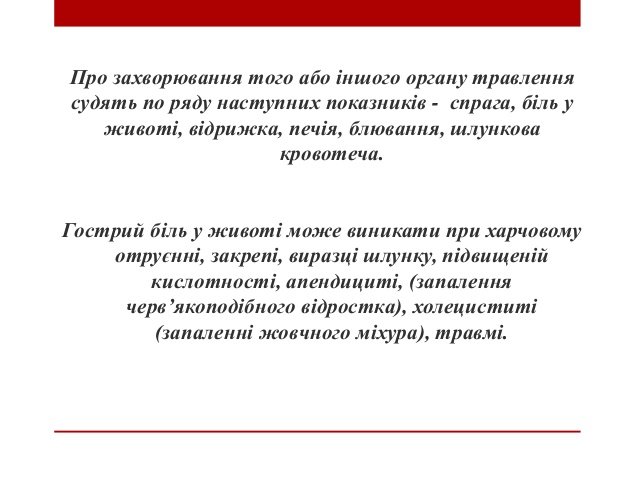 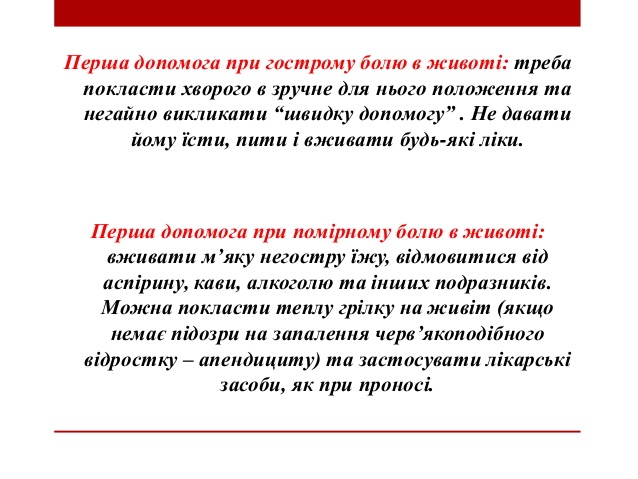 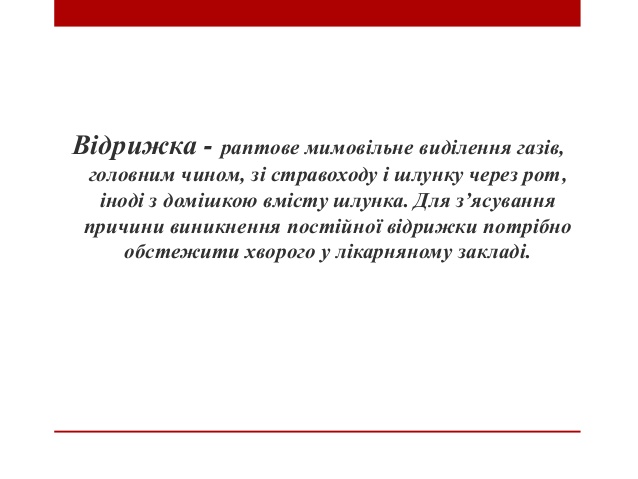 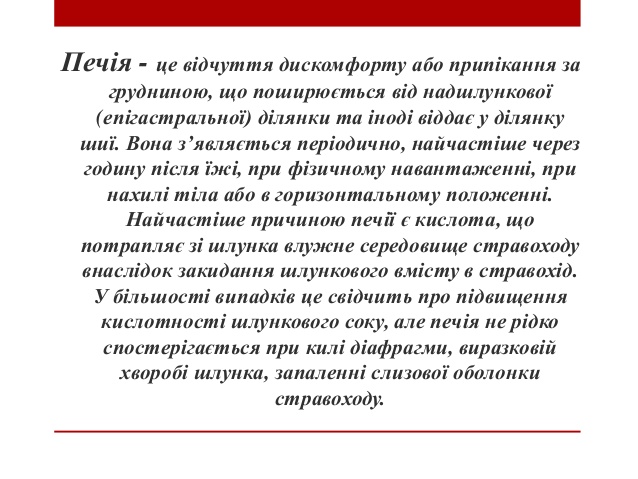 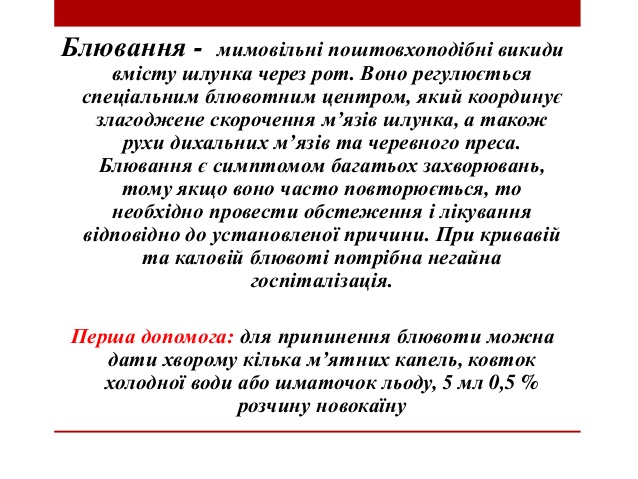 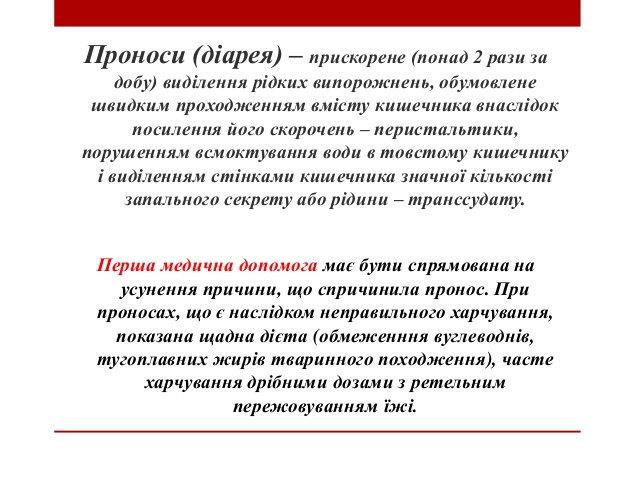 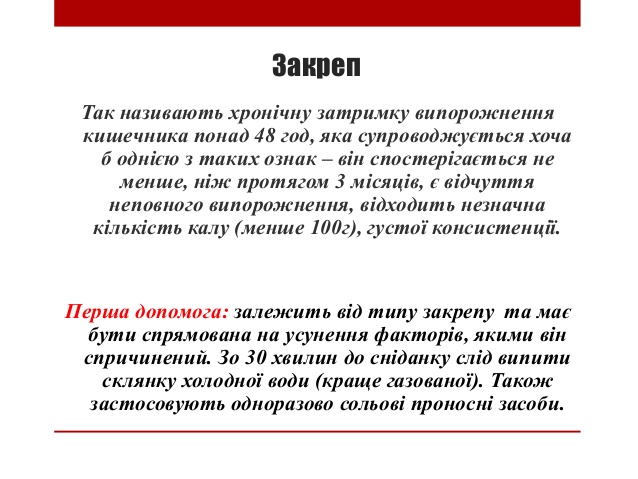 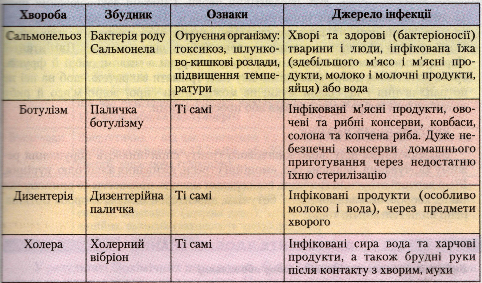 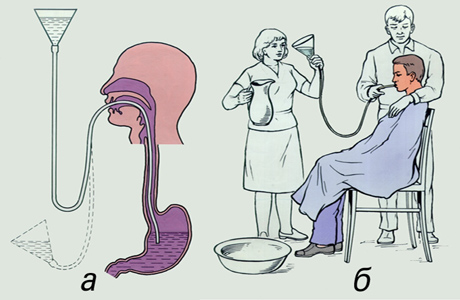 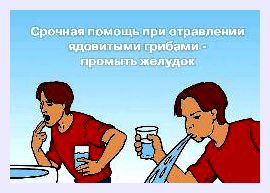